6В01404 – Бастапқы әскери дайындық (01.02.2025) білім беру бағдарламасын бағалау есебі
2024-2025 оқу жылы
Білім беру бағдарламасының сипаттамасы
Қазіргі таңда «6В01404 –Бастапқы әскери дайындық» білім беру бағдарламасы бойынша дайындығы, Қ.А.Ясауи атындағы Халықаралық қазақ-түрік университетінің ҚР ҒБМ тарапынан 03.02.2012 жылы бекітілген № 013708 санды мемлекеттік лицензиясының қосымшасына сәйкес жүзеге асырылады. Лицензияның әрекет ету мерзімі шексіз.
ББ мақсаты: Бағдарламада әскери педагогикалық және спорт саласында көшбасшы бола алатын, кәсіби қызметті жүзеге асыруға қабілетті  жан-жақты тұлғаны халықаралық талаптарға сай кәсіби біліктілігі жоғары мамандарды дайындауға бағытталған.
Берілетін дәреже: «6B01404 – Бастапқы әскери дайындық» білім беру бағдарламасы бойынша білім бакалавры
Кәсіби қызмет саласы: «6B01404 – Бастапқы әскери дайындық» Бакалавриат бағдарламаларын меңгерген түлектер жалпы орта, арнаулы орта мектептерде, колледждерде бастапқы әскери дайындық және дене шынықтыру  пәнінің оқытушысы және әскери-патриоттық тәрбие жұмыстарын ұйымдастырушы, нұсқаушы, жаттықтырушы қызметтерін көрсетуді қамтиды.
Білімгерлердің контингентін қалыптастыру нәтижелері
6В01404 – бастапқы әскери дайындық (41 білімгер)
ББ білікті оқытушылармен қамтамасыз етілуі (1-қосымшаға сәйкес)
6В01404  – Бастапқы әскери дайындық (41 білімгер)
ББ оқу-әдістемелік қамтамасыз етілуі (1 қосымшаға сәйкес)
Жұмыс берушілермен, мемлекеттік билік органдарымен, бизнес өкілдерімен байланыс нәтижелері
Сауалнамалар (білімгерлердің, жұмыс берушілердің, түлектердің, басқа қызығушы тараптардың) нәтижелері
Түлектердің жұмысқа орналасу нәтижелері
Қазақстандық  университеттермен серіктестік жұмыстар нәтижелері
Соңғы 3-5- жылда ББ қатысқан рейтинг нәтижелері
SWOT талдау
Жұмыс берушілердің ұсыныстары Ж.Ташенов атындағы №23 IT мектеп-лицейі
Түлектердің ұсыныстары Балалавриат
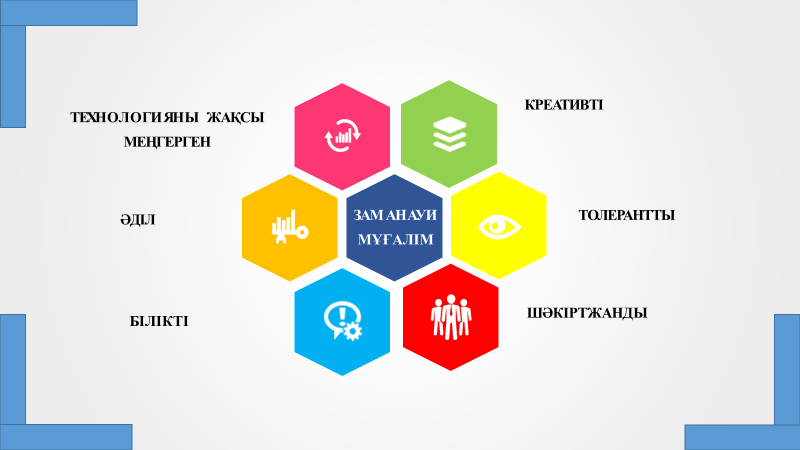 «Педагог»  кәсіби стандарты(2022 жылғы 15 желтоқсан №500 бұйрық)
Кәсіби қызмет 1. 
Оқу процесін жүзеге асыру
Кәсіби қызмет 2. 
Оқушылардың оқу жетістіктерін бағалау
Кәсіби қызметі 3. 
Қоғамның мамандыққа сенімін арттыру және оқушыларды құндылыктар жүйесімен таныстыру
Кәсіби қызметі 4. 
Оқу-әдістемелік қызметті жүзеге асыру
6В01404 – Бастапқы әскери дайындық бағытындағы ББ атрибуттары
7
Ақпараттық коммуникация
1
Салауатты өмір салты
6
Білім беру бағдарламасының атрибуттары
Қазіргі заманғы әскери өнер
Ғылыми ізденіс
2
Өмір бойы
 білім алу
5
Тұлғаны қалыптастыру
Кәсіби 
дағдылар
3
4
6В0404 –Бастапқы әскери дайындық мұғалімдерін даярлау бағытындағы түлектің моделі
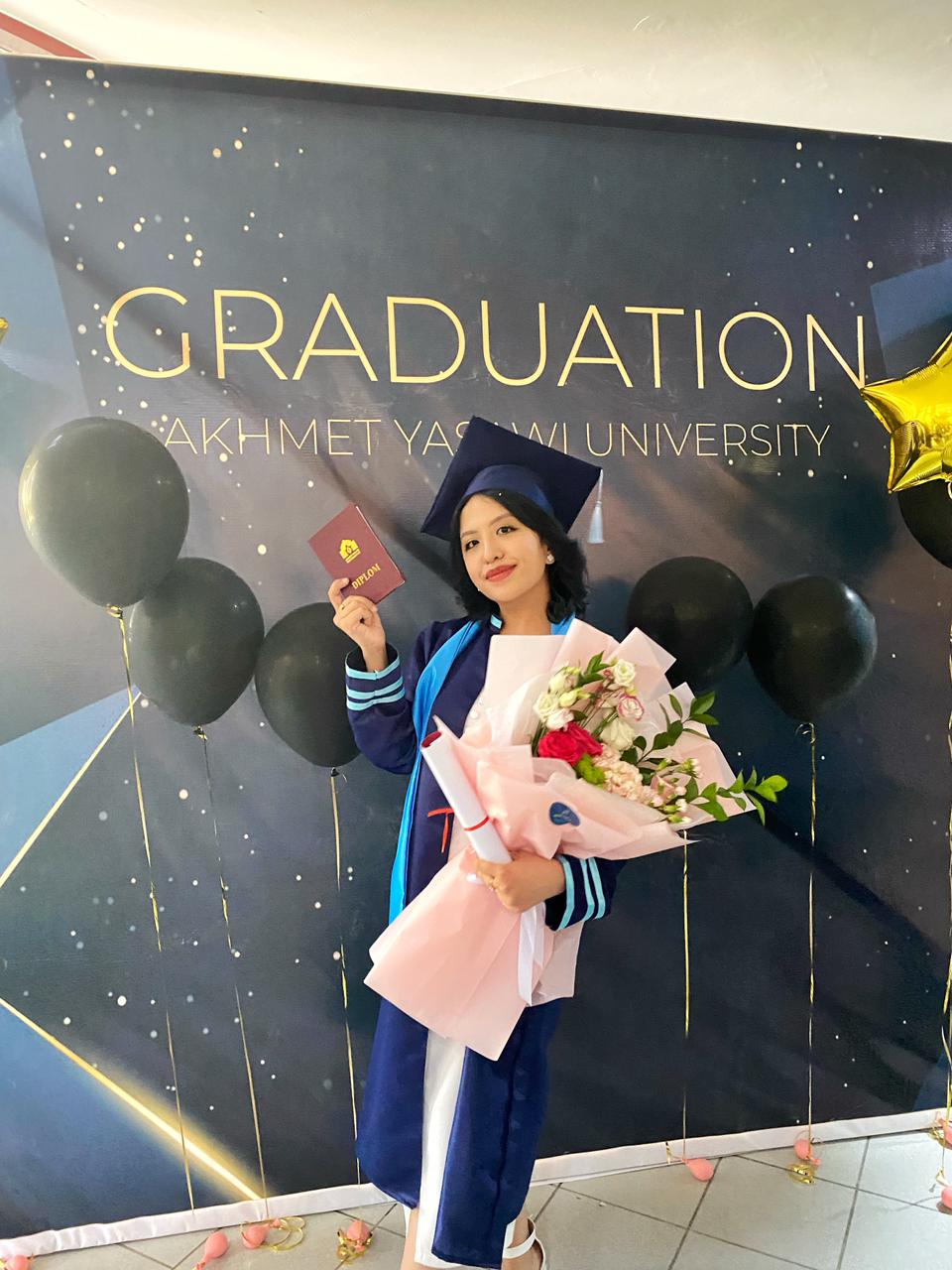 Әскери және әлеуметтік, азаматтық сауаттылыққа ие
мәдениетаралық қарым-қатынасқа қабілетті,
Әскери педагокикалық білімі терең,
инклюзивті білім беру ұстанымдарын ескере     
   
 отырып оқу-тәрбие үдерісін жоспарлайтын,  
    
 ұйымдастыратын және бағалайтын,
ғылыми-педагогикалық зерттеу дағдыларын    
    
игерген, инновацияға ашық
креативті көшбасшы.
Білім беру бағдарламасының мақсаты
Бағдарламада әскери педагогикалық және спорт саласында көшбасшы бола алатын, кәсіби қызметті жүзеге асыруға қабілетті  жан-жақты тұлғаны халықаралық талаптарға сай кәсіби біліктілігі жоғары мамандарды дайындауға бағытталған.
6В01404 – Бастапқы әскери дайындық мұғалімдерін даярлау бағытындағы ББ оқыту нәтижелері
Ақпараттық коммуникация
жеке кәсіби салаларында ақпараттық-коммуникациялық технологиялардың түрлерін: интернет-ресурстарды, ақпаратты іздеу, сақтау, қорғау және тарату жөніндегі бұлтты және ұтқыр сервистерді қолдануға қабілетті (ОН1);
-мемлекеттік және шет тілдерінің орфографиялық, грамматикалық, стилистикалық нормаларын сақтай отырып, әр түрлі жанрлардың ауызша, жазбаша мәтіндерін жасайды
 (ОН2).
1
Ғылыми ізденіс
Қазақстандық қоғамның әскери тарихи білімін, әлеуметтік, іскерлік және әскери мәдени, философиялық, этикалық нормалары мен құндылықтарын қолдануды ұсынады (ОН3).
2
білім алушылардың әлеуметтік, салауатты өмір салтын қалыптастыра отырып, белсенді демалыс пен бос уақытты тиімді ұйымдастыра алады (ОН4);
әскери-қолданбалы спорт түрлері мен дене шынықтыру және әлеуметтік-мәдени тәжірибенің құндылықтарын қолданады (ОН5).
Салауатты өмір салты
3
Тұлғаны қалыптастыру
- мақсатқа бағытталған белсенді оқыту қабілетін және топта ақпаратты басқаруды, цифрлық технологияларды тарату процесін немесе жолдарын түсіндіреді (ОН6);
- қоғамды дамыту үшін рухани құндылықтардың маңыздылығын ұғынып,  қарым-қатынастың этикалық нормаларын, сыни тұрғыдан ойлау қабілетімен деректерді қолданады (ОН7).

.
4
6В01404 – Бастапқы әскери дайындық мұғалімдерін даярлау бағытындағы ББ оқыту нәтижелері
оқушылардың жас ерекшелік дамуындағы психофизиологиялық ерекшеліктерін есепке ала отырып, білім алушылардың жетістіктерін диагностикалау әдістерін ұсынады (ОН8).
азаматтық қорғаныс, әскери-техникалық және қару-жарақтың әлеуетін пайдалана отырып, ұрыс даласында әскердің тактикалық дайындығын ұйымдастыра алады (ОН9)
саптық әуендік және патриоттық тәрбиені жүргізудің формаларын ұсынады (ОН9).
Қазіргі замағы педагокикалық өнер
5
Кәсіби дағдылар
ғылыми мәліметтерді таңдап өз бетімен білім алушылардың сұраныстарын ескере отырып, психологиялық және педагогикалық білімдерді оқу процесінде пайдаланады (ОН10); 
-  тәрбие іс-шараларын ұйыдастыру әдістемесін көрсетеді сондай-ақ әскери робототехника негіздерін жаңа технологияларда оқыту барысында қолданады (ОН11).
6
7
- Қарулы Күштерде әскери қызметті атқарудың ережелерін жарғылық талаптарға сәйкес орындайды және әскери өнердің ерекшелігінің сипаттамаларын ғылымның соңғы жетістіктеріне сүйене отырып анықтайды (ОН12).
- төтенше жағдайлар кезінде әскери қару-жарақтарды, қолдану ерекшеліктерін меңгергендігін практика жүзінде көрсетеді,  әдеттегі және қазіргі заманғы қарулардың дамуының негізгі кезеңдерін біледі (ОН13).
Өмір бойы білім 
алу
6В01404 – Бастапқы әскери дайындық және пәндер тізімі
(Тарихи және философиялық құзыреттіліктер модулі) Қазақстан тарихы, Философия (Аспаптық және коммуникациялық модулі) Казақ тілі, орыс тіл, шетел тілі және Ақпараттық-коммуникациялық технологиялар   (Әлеуметтік-саяси білім модулі) Әлеуметтік-саясаттану білім модулі (Денсаулықты нығайту модулі) Дене шынықтыру (Қоғамдық даму негіздері модулі) Экономика, кәсіпкерлік және бизнес  негіздері, Сыбайлас жемқорлыққа қарсы мәдениет негіздері, Экология және өмір қауіпсіздігі және Ғылыми зерттеу әдістері
Әлеуметтік
 және азаматтық сауаттылық
1
(Түркі дүниесі модулі)  –Түрік тілі, Ататүрік принциптері, түркі мемлекетер тарихы және Ясауитану (Білім алушыны тұлға ретінде қолдау модулі) Білім берудегі психология және өзара әрекеттесу мен коммуникация тұжырымдамалары, Білім беру туралы ғылым және оқытудың негізгі теориялары, Инклюзивті білім беру ортасы, Балалардың жас ерекшелік және физиологиялық даму ерекшеліктері, Оқытуды жоспарлау және оқу үдерісіндегі дербес оқыту, (Оқыту және үйрету үшін бағалау ) Оқыту әдістері мен технологиялары, Бағалау және дамыту
Мәдениетаралық қарым-қатынас
2
Пәндік білім
3
ББ жақсарту ұсыныстары
Халықаралық ынтымақтастықты  нығайту.
Ғылыми жобалар дайындау бойынша біліктілігін арттыру.
Жас білікті кадрларды тарту. 
Бейіндік пәндер бойынша ғылыми, оқу, әдістемелік әдебиеттер қорын көбейту.
ОПҚ және студенттердің академиялық ұтқырлық көрсеткіштерін  арттыру.
ОПҚ-ның шет тілдерін меңгеру деңгейін көтеру.